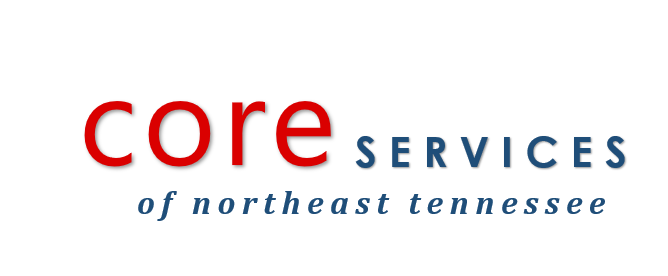 PEOPLE SUPPORTED
BOD
Program Director
Nick Filarelli
EMPLOYEE DEVELOPMENT SPECIALIST
Angie Cobble
SUPPORTED EMPLOYMENT COORDINATOR
Brian Kennedy
Aspen Harris
Program Assistant
DSP II
LEAD PROGRAM SUPERVISOR
Susan Heiser
Financial Independence Specialist
Adam Gothard
DSP
PROGRAM SUPERVISOR 
Tori Hilliard
Finance/Benefit Specialist
Alyssa Shoun
Executive Director
Susan Arwood
PROGRAM SUPERVISOR Assistant
Amber Welsh
PROGRAM SUPERVISOR / CASE MANAGER
FMP Coordinator
Jessie Dunn
Family Model Provider
Pre-ETS Coordinator
Linda Evans
Director of Nursing
Rachel Gosnell
Pre-ETS Instructors
Administrative Assistant
Krista Meadows
Healthcare Specialist
Anita Warren
Reviewed 11.23.22